THỰC TRẠNG TRẺ EM THAM GIA LAO ĐỘNG & LAO ĐỘNG TRẺ EM Ở VIỆT NAM NĂM 2023
NỘI DUNG CHÍNH
01
BỐI CẢNH CHUNG
02
KẾT QUẢ CHỦ YẾU
03
KẾT LUẬN VÀ KIẾN NGHỊ
BỐI CẢNH CHUNG
Các vấn đề về giáo dục và đầu tư cho trẻ em
Việt Nam là một trong những quốc gia đi đầu trong nỗ lực bảo đảm quyền cho trẻ em. 
Việt Nam là quốc gia đầu tiên ở Châu Á và quốc gia thứ hai trên thế giới phê chuẩn Công ước của Liên hợp quốc về quyền trẻ em vào ngày 20/2/1990 
Điều 37, Hiến pháp 2013 quy định: “Trẻ em được Nhà nước, gia đình và xã hội bảo vệ, chăm sóc và giáo dục; được tham gia vào các vấn đề về trẻ em. Nghiêm cấm xâm hại, hành hạ, ngược đãi, bỏ mặc, lạm dụng, bóc lột sức lao động và những hành vi khác vi phạm quyền trẻ em”.
BỐI CẢNH CHUNG
Luật phát chính sách bảo vệ trẻ em, ngăn ngừa lao động trẻ em
Luật Trẻ em năm 2016, tạo ra hành lang pháp lý quan trọng cho công tác bảo vệ, chăm sóc và giáo dục trẻ em, thúc đẩy việc thực hiện ngày càng tốt hơn những quyền cơ bản của trẻ em
Bộ luật Lao động năm 2019 được xây dựng và ban hành với nhiều quy định nhằm bảo vệ lao động trẻ em tại Việt Nam
Thông tư số 09/2020/TT-BLĐTBXH ngày 12-11-2020 của Bộ Lao động - Thương binh và xã hội qui định chi tiết và hướng dẫn thi hành một số điều của Bộ luật Lao động về lao động chưa thành niên
BỐI CẢNH CHUNG
Chương trình phòng ngừa và giảm thiểu lao động trẻ em giai đoạn 2016-2020
Chương trình phòng ngừa, giảm thiểu trẻ em lao động trái quy định của pháp luật giai đoạn 2021 -2025, định hướng đến năm 2030.
KHÁI NIỆM ĐỊNH NGHĨA ĐO LƯỜNG LAO ĐỘNG TRẺ EM
Công ước về độ tuổi lao động tối thiểu của ILO, 1973 (Số 138)
KHÁI NIỆM ĐỊNH NGHĨA ĐO LƯỜNG LAO ĐỘNG TRẺ EM
Khái niệm về lao động trẻ em theo tiêu chuẩn quốc tế
Trẻ em thực hiện các công việc thuộc một trong những quy định sau được xác định là “Lao động trẻ em”:
Công việc được thực hiện bởi một trẻ em dưới độ tuổi tối thiểu theo quy định của luật pháp quốc gia, theo các tiêu chuẩn quốc tế được chấp nhận
Công việc gây nguy hiểm cho sức khỏe thể chất, tinh thần hoặc đạo đức của trẻ em
Các hình thức lao động trẻ em tồi tệ nhất.
KHÁI NIỆM ĐỊNH NGHĨA ĐO LƯỜNG LAO ĐỘNG TRẺ EM
Các quy định của pháp luật Việt Nam đối với trẻ em tham gia lao động
 	Bộ luật Lao động 2019 		
Khoản 1 Điều 3 quy định về “Độ tuổi lao động tối thiểu của người lao động là từ đủ 15 tuổi”.
Điều 143 quy định về  “Lao động chưa thành niên là người lao động chưa đủ 18 tuổi”. 
Điều 144 quy định nguyên tắc sử dụng lao động chưa thành niên “lao động chưa thành niên chỉ được làm công việc phù hợp với sức khỏe để bảo đảm sự phát triển thể lực, trí lực, nhân cách”.
KHÁI NIỆM ĐỊNH NGHĨA ĐO LƯỜNG LAO ĐỘNG TRẺ EM
Các quy định của pháp luật Việt Nam đối với trẻ em tham gia lao động
 	Bộ luật Lao động 2019 (tiếp theo) 		
	 	Điều 145 quy định về “công việc và nơi làm việc cấm sử dụng lao động từ đủ 15 đến chưa đủ 18 tuổi” 
Điều 146 quy định về “thời giờ làm việc của người chưa thành niên, trong đó có quy định về thời gian làm việc trong ngày, trong tuần, thời gian làm thêm giờ, làm việc vào ban đêm; các quy định về việc sử dụng người chưa đủ 15 tuổi làm việc”
KHÁI NIỆM ĐỊNH NGHĨA ĐO LƯỜNG LAO ĐỘNG TRẺ EM
Các quy định của pháp luật Việt Nam về trẻ em tham gia lao động
 Thông tư số 09/2020/TT-BLĐTBXH		
	 	Thông tư số 09/2020/TT-BLĐTBXH của Bộ Lao động, Thương binh và Xã hội ban hành ngày 12 tháng 11 năm 2020 quy định chi tiết và hướng dẫn thi hành một số điều của Bộ luật Lao động về lao động chưa thành niên.
KHÁI NIỆM ĐỊNH NGHĨA ĐO LƯỜNG LAO ĐỘNG TRẺ EM
Khái niệm áp dụng trong báo cáo
 Trẻ em 	
	 	Trẻ em là người có độ tuổi từ 5 -17 tuổi. Bao gồm trẻ em (chưa đủ 16 tuổi) và người chưa thành niên (chưa đủ 18 tuổi) theo quy định của pháp luật Việt Nam
KHÁI NIỆM ĐỊNH NGHĨA ĐO LƯỜNG LAO ĐỘNG TRẺ EM
 Trẻ em tham gia lao động	
Trẻ em tham gia lao động bao gồm trẻ em từ 5 -17 tuổi trong thời gian tham chiếu có làm việc từ 01 giờ trở lên để tạo ra các sản phẩm hàng hóa hoặc cung cấp các dịch vụ nhằm một trong những mục đích: 
Được nhận tiền công, tiền lương hoặc để thu lợi nhuận; 
Phụ giúp thành viên trong gia đình nhận tiền công/lương/thu lợi nhuận; 
Làm công việc tự sản tự tiêu trong nông, lâm nghiệp và thủy sản.
KHÁI NIỆM ĐỊNH NGHĨA ĐO LƯỜNG LAO ĐỘNG TRẺ EM
 Lao động trẻ em	
	 	Lao động trẻ em là trẻ em tham gia lao động làm các công việc nặng nhọc, độc hại, nguy hiểm, trái qui định pháp luật về lao động của Việt Nam, gây tổn hại đến sự phát triển thể lực, trí lực, nhân cách và sự phát triển toàn diện của trẻ em.
KHÁI NIỆM ĐỊNH NGHĨA ĐO LƯỜNG LAO ĐỘNG TRẺ EM
Trẻ em tham gia lao động
Làm việc trong các ngành, nghề nguy hiểm, độc hại
Làm việc trong các ngành không nguy hiểm, độc hại
Làm việc <=40 giờ/tuần và không làm vào ban đêm
Làm việc trong nhiều giờ (>40 giờ/tuần) hoặc làm vào ban đêm
Công việc không nguy hại
Công việc nguy hại cho trẻ em
Làm việc >20 giờ/tuần hoặc làm công việc không phải là diễn viên/VĐV năng khiếu
15-17 tuổi
5-12 tuổi
13-14 tuổi
LAO ĐỘNG TRẺ EM
Làm các công việc thuộc danh mục việc nhẹ và làm <= 20 giờ
Làm diễn viên/VĐV năng khiếu <=20 giờ
Làm các công việc ngoài danh mục việc nhẹ được phép làm hoặc làm >20 giờ
Không phải LĐTE
NGUỒN DỮ LIỆU
Ngày 12/11/2021 Quốc hội đã ban hành Luật sửa đổi, bổ sung một số điều và phụ lục danh mục chỉ tiêu thống kê quốc gia của Luật thống kê. Trong đó Chỉ tiêu 0207 “Tỷ lệ người 5-17 tuổi tham gia lao động” được bổ sung vào Danh mục các chỉ tiêu thống kê quốc gia với kỳ công bố là 5 năm. 
Năm 2023 Tổng cục Thống kê đã quyết định lồng ghép một số câu hỏi về tình trạng tham gia lao động của trẻ em từ 5 đến 17 tuổi trong Điều tra lao động việc làm.
NGUỒN DỮ LIỆU
Vì nội dung điều tra được lồng ghép với Điều tra lao động việc làm nên các câu hỏi để đánh giá quy mô và tỷ lệ lao động trẻ em trong điều tra năm 2023 khác đôi chút so với 2 cuộc điều tra quốc gia về lao động trẻ em năm 2012 và năm 2018.
Số lượng câu hỏi để xác định quy mô cũng như đặc trưng cơ bản của lao động trẻ em bị hạn chế hơn so với 2 cuộc điều tra quốc gia năm 2012 và 2018.
NGUỒN DỮ LIỆU
Kết quả điều tra năm 2023 cho phép so sánh về quy mô, tỷ lệ và các đặc trưng cơ bản của trẻ em tham gia lao động theo thời gian (2018 và 2023).
Quy mô và tỷ lệ lao động trẻ em tính từ điều tra LĐVL năm 2023 không thể so sánh được với kết quả năm 2012 và 2018.
KẾT QUẢ CHỦ YẾU
Dân số trẻ em từ 5 đến 17 tuổi
20,6 triệu trẻ em
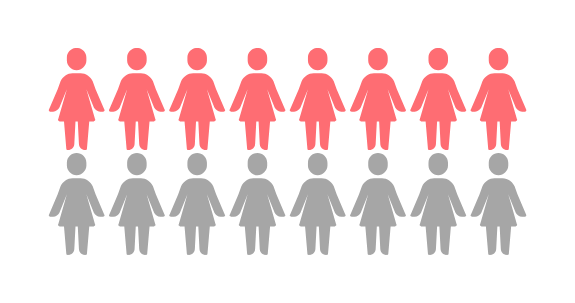 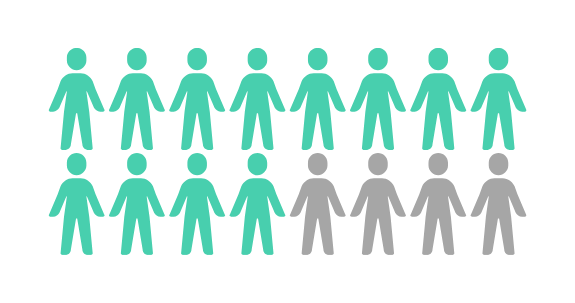 10,8 triệu trẻ em nam
9,8 triệu trẻ em nữ
Chiếm 47,7%
Chiếm 52,3%
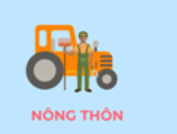 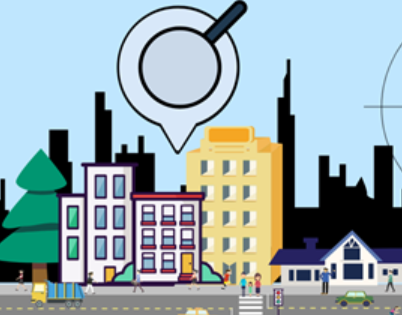 Nông thôn: 65,0%
Thành thị: 35,0%
[Speaker Notes: Năm 2023, dân số trẻ em từ 5 đến 17 tuổi của Việt Nam là 20,6 triệu người, chiếm 20,6% tổng dân số toàn quốc. Trong đó, trẻ em nhóm 5-11 tuổi là 11,8 triệu người chiếm 57,2%, trẻ em các nhóm 12-14 tuổi và 15-17 tuổi lần lượt là, 4,7 triệu người và 4,1 triệu người chiếm 22,9% và 19,9%. Trẻ em sống ở khu vực thành thị chiếm 35,0%, ở khu vực nông thôn chiếm 65,0%.]
Hoạt động của trẻ em từ 5 đến 17 tuổi
Cơ cấu của trẻ em chia theo hoạt động chính (%)
Hoạt động chính của trẻ em không đi học
Trẻ em tham gia lao động
Quy mô : 731.570 trẻ em
(giảm gần 2,5 lần so với năm 2018)
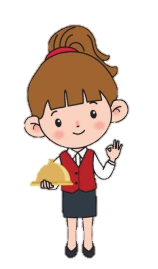 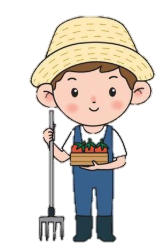 Trẻ em gái
Trẻ em trai
chiếm 44,9%
chiếm 55,1%
[Speaker Notes: Năm 2023, toàn quốc có 731,6 nghìn trẻ em tham gia lao động, giảm gần 2,5 lần so với 5 năm trước đây, năm 2018. Đa phần trẻ em tham gia lao động đang cư trú ở khu vực nông thôn, 84,6% và tập trung chủ yếu ở Vùng Trung du miền núi phía Bắc và vùng Bắc Trung Bộ và Duyên hải miền Trung, 52,5% trẻ em tham gia lao động thuộc 2 vùng này. Số trẻ em tham gia lao động ở 4 vùng còn lại chỉ chiếm 47,5%.]
Trẻ em tham gia lao động
Quy mô : 731.570 trẻ em
(giảm gần 2,5 lần so với năm 2018)
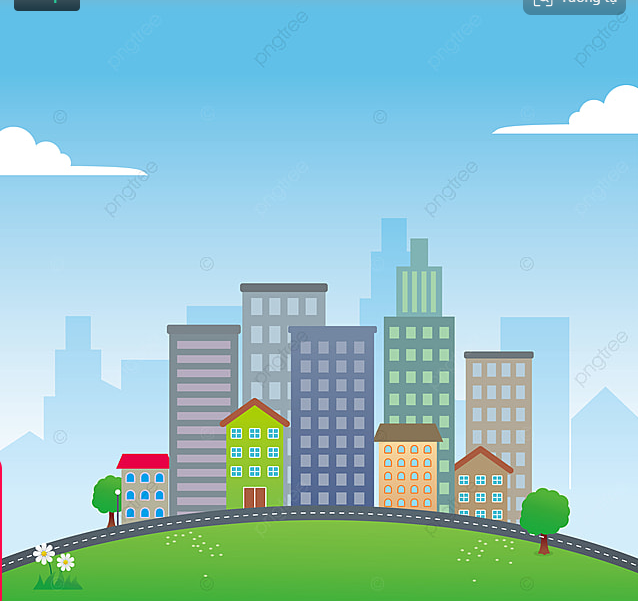 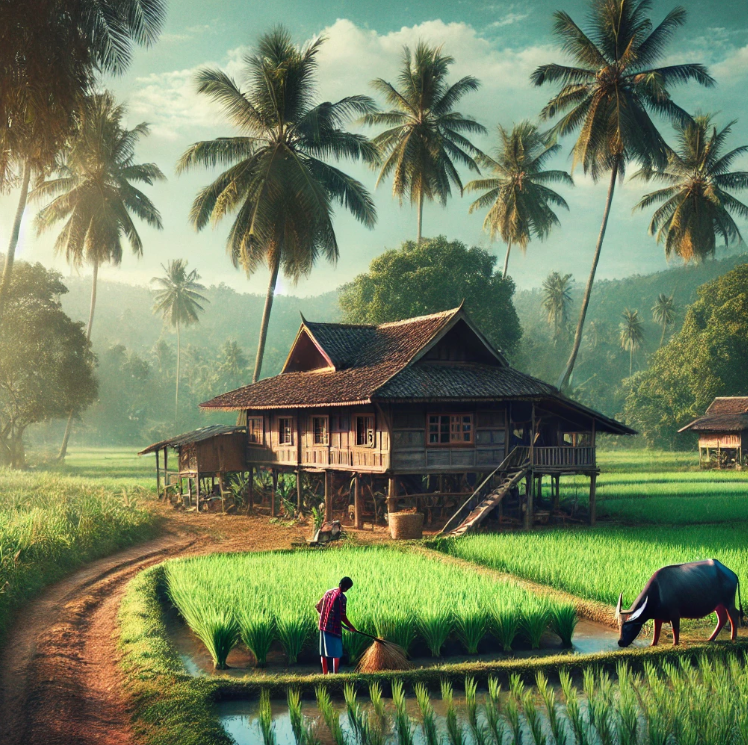 FEB
OCT
15,4% trẻ em tham gia lao động ở KV thành thị
84,6% trẻ em tham gia lao động ở KV nông thôn
[Speaker Notes: Năm 2023, toàn quốc có 731,6 nghìn trẻ em tham gia lao động, giảm gần 2,5 lần so với 5 năm trước đây, năm 2018. Đa phần trẻ em tham gia lao động đang cư trú ở khu vực nông thôn, 84,6% và tập trung chủ yếu ở Vùng Trung du miền núi phía Bắc và vùng Bắc Trung Bộ và Duyên hải miền Trung, 52,5% trẻ em tham gia lao động thuộc 2 vùng này. Số trẻ em tham gia lao động ở 4 vùng còn lại chỉ chiếm 47,5%.]
Cơ cấu tuổi của trẻ em 5-17 tuổi tham gia lao động
[Speaker Notes: Hơn hai phần ba (70,6%) trẻ tham gia lao động thuộc nhóm từ 15-17 tuổi. Số trẻ trong độ tuổi 12 đến 14 chiếm tỷ trọng 23,8% tổng số trẻ tham gia lao động, trẻ em từ 5 đến 11 tuổi chiếm 5,6%.]
Tình trạng đi học của trẻ em tham gia lao động và trẻ em không tham gia lao động
[Speaker Notes: Trẻ em tham gia lao động thường bị hạn chế cơ hội được đi học. Chỉ có 44,9% tổng số các em đang được đi học, thấp hơn rất nhiều so với con số chung của trẻ em toàn quốc, 96,4%.]
Nguyên nhân không đi học của trẻ em tham gia lao động
Cơ cấu trẻ em không đi học chia theo nguyên nhân
[Speaker Notes: lý do cơ bản nhất và chiếm tỷ trọng cao nhất khiến các em không đi học, và buộc các em phải tham gia vào thị trường lao động sớm không phải lý do về kinh tế hay hoàn cảnh gia đình và các yếu tố khách quan khác mà xuất phát từ chính bản thân các em “không thích đi học/học kém”, chiếm đến gần 60%.]
LAO ĐỘNG TRẺ EM
Tổng số: 269 604 lao động trẻ em
Tỷ lệ lao động trẻ em: 1,35%
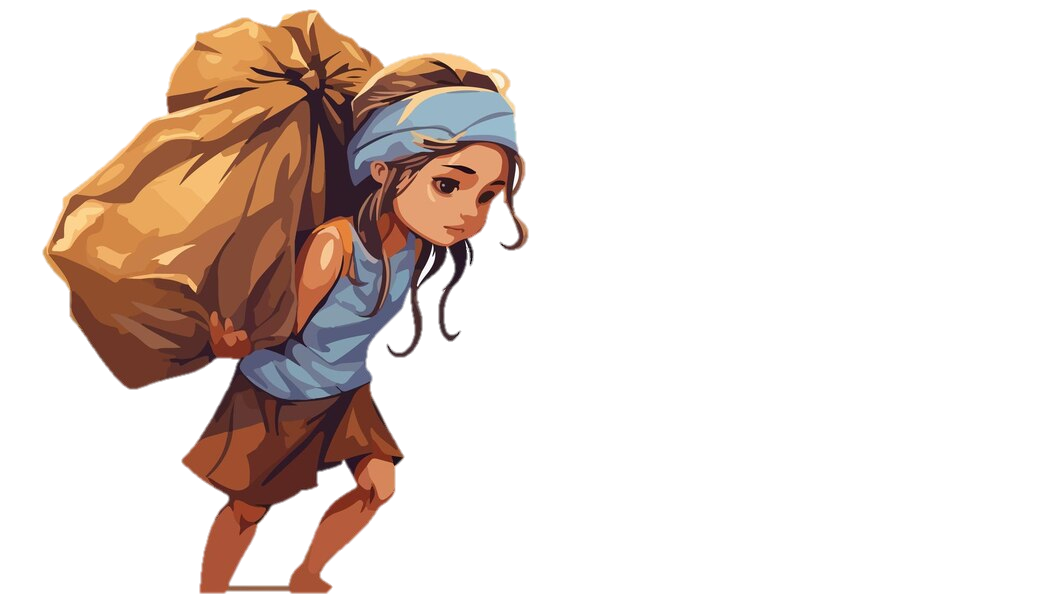 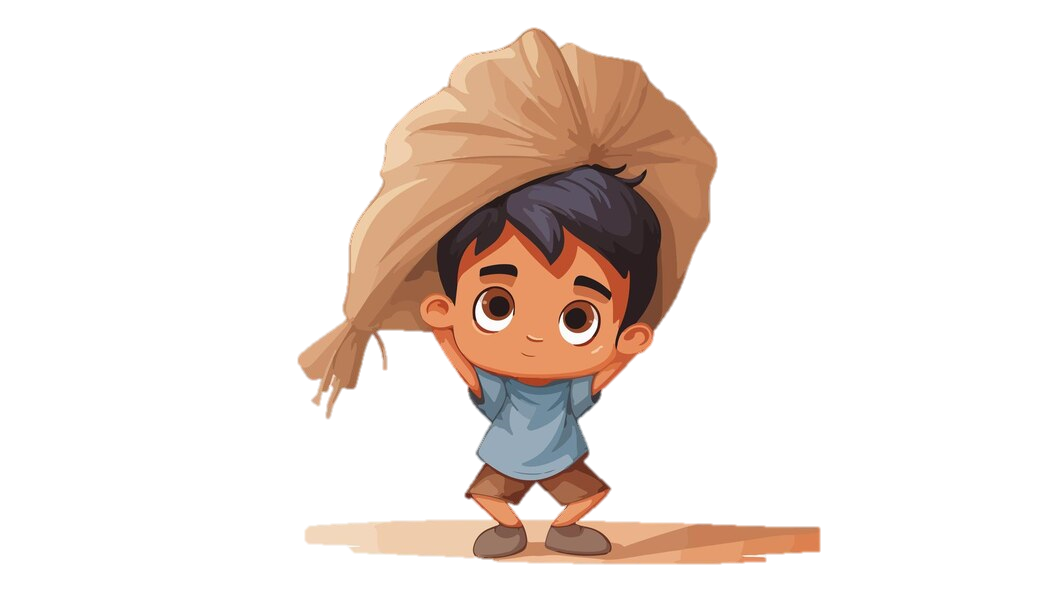 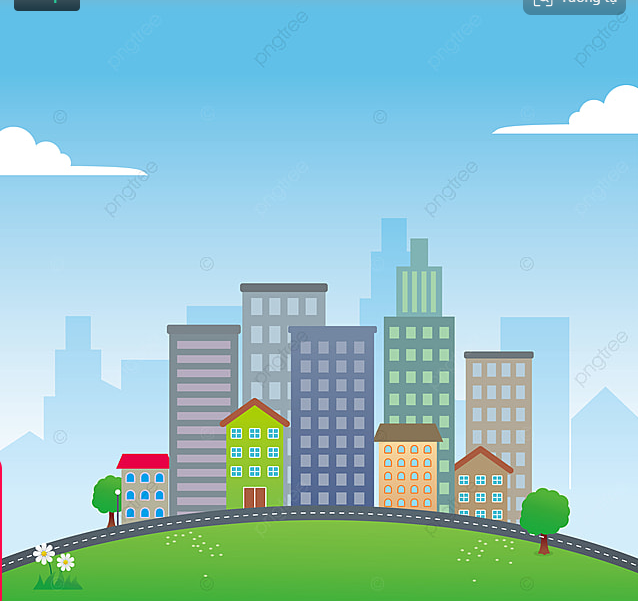 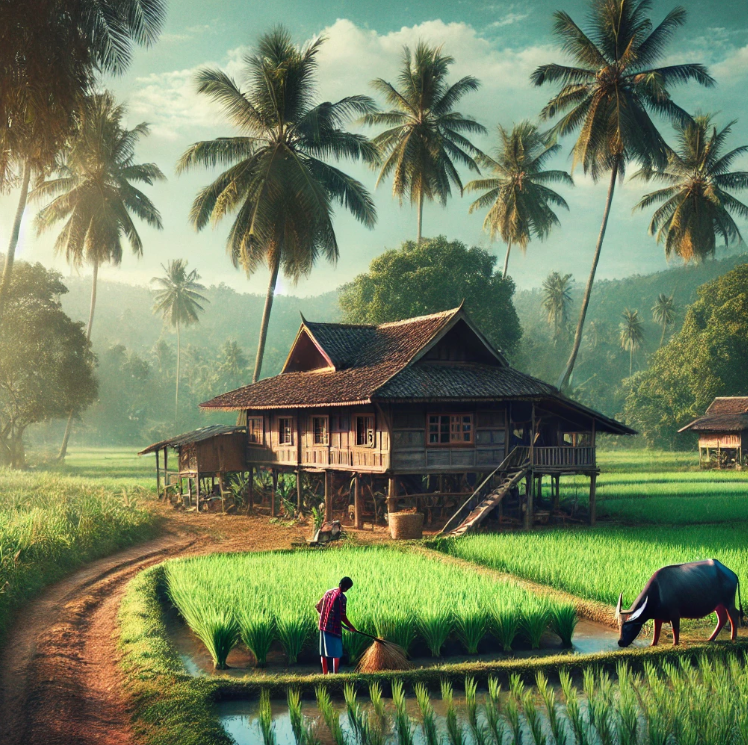 Trẻ em gái
Thành thị
Nông thôn
Trẻ em trai
76,4%
23,6%
61,4%
38,6%
[Speaker Notes: Lao động trẻ em là trẻ em tham gia làm các công việc trái với quỵ định của pháp luật về bảo vệ quyền trẻ em hoặc gây ảnh hưởng tiêu cực đến thể lực, trí lực, nhân cách hoặc cản trở sự phát triển toàn diện của trẻ em. Chương III sẽ đi sâu phân tích thực trạng của lao động trẻ em, qua đó cho thấy quy mô, cơ cấu lao đông trẻ em, các phân loại lao động trẻ em, tình trạng đi học, vấn đề sức khỏe mà trẻ bị ảnh hưởng, vị thế trong công việc, tuổi bắt đầu làm việc, yếu tố ảnh hưởng đến xác suất trở thành lao động trẻ em, tình trạng trẻ em làm nhiều giờ, làm việc ban đêm…

Năm 2023, cả nước có hơn 330 nghìn lao động trẻ em, chiếm 1,60% tổng số trẻ em 5-17 tuổi, và chiếm 45,1% trẻ em tham gia lao động. 
Kết quả điều tra năm 2023 cũng cho thấy, có gần bốn phần năm (78,8%) lao động trẻ em đang cư trú ở khu vực nông thôn, và 59,0% lao động là trẻ em trai.]
LAO ĐỘNG TRẺ EM
Tỷ lệ lao động trẻ em theo giới tính và độ tuổi (%)
Ở nhóm tuổi càng lớn, tỷ lệ lao động trẻ em trên dân số trẻ em càng cao; Tỷ lệ lao động trẻ em ở trẻ em nam cao hơn trẻ em nữ
[Speaker Notes: Tỷ lệ lao động trẻ em trên dân số trẻ em chung của cả nước là 1,6%, tức là cứ 100 trẻ em trong độ tuổi 5-17 thì có gần 2 người là lao động trẻ em.]
LAO ĐỘNG TRẺ EM
[Speaker Notes: Trong tổng số gần 269,6 nghìn lao động trẻ em, chỉ có khoảng gần 1/5 lao động trẻ em đang đi học (22,0%), điều này có nghĩa là trong 100 trẻ em là Lao động trẻ em chỉ có khoảng 22 trẻ em hiện đang đi học, trong khi đó ở nhóm không phải lao động trẻ em thì đa phần (97,4%) trẻ em là đang đi học. Điều này có nghĩa khi trẻ được quan tâm, trao cơ hội học tập thì khả năng trẻ trở thành lao động trẻ em sẽ thấp hơn.]
LAO ĐỘNG TRẺ EM
[Speaker Notes: Càng ở độ tuổi lớn hơn, trẻ càng có xu hướng chuyển dịch sang các công việc phi nông nghiệp cao hơn. Nhóm tuổi 5-11, gần 76% lao động trẻ em tham gia vào khu vực Nông lâm nghiệp, thủy sản, ở nhóm 12-14 tuổi là 59,9% và đến nhóm 15-17 tuổi giảm còn 26,5%. Ngược lại, tỷ trọng lao động làm các công việc phi nông nghiệp tăng theo nhóm tuổi, từ 24,3% ở nhóm tuổi 5 đến 11 tăng lên 73,5% ở nhóm tuổi 15-17.

Trẻ em làm việc trong các ngành nông lâm nghiệp thủy sản ít gặp nguy cơ trẻ thành lao động trẻ em hơn các ngành khác. Ở ngành nông, lâm nghiệp và thủy sản, có 31,9% trẻ em tham gia lao động là lao động trẻ em. Con số này ở ngành dịch vụ là 57,0%; ngành công nghiệp là 84,3% và ngành xây dựng là 100%.]
LAO ĐỘNG TRẺ EM
Cơ cấu lao động trẻ em theo công việc
[Speaker Notes: Lao động trẻ em chủ yếu tham gia làm nghề giản đơn (56,0%), nhiệm vụ làm việc tưởng như nhẹ nhàng, không nằm trong danh mục nghề gây nguy hại cho trẻ, tuy nhiên các công việc này không nên được thực hiện với nhóm trẻ em dưới độ tuổi lao động
Ngoài nhóm nghề Lao động giản đơn, 3 nhóm nghề khác cũng chiếm tỷ trọng khá cao là nhóm Thợ vận hành máy móc thiết bị (14,0%); Nhân viên dịch vụ và bán hàng (11,5%); và nhóm thợ thủ công (11,5%).]
LAO ĐỘNG TRẺ EM
Bình quân mỗi lao động trẻ em làm việc 37,5 giờ/tuần
Số giờ làm việc bình quân theo khu vực kinh tế và nhóm tuổi
03 - SOCIAL MEDIA
[Speaker Notes: Khu vực công nghiệp và xây dựng vốn là ngành vất vả và rất dễ ngây tổn thương cho trẻ khi tham gia lao động, tuy vậy vẫn xuất hiện trẻ dưới 15 tuổi tham gia lao động và với số giờ làm việc cũng khá cao (36,4 giờ ở nhóm 12-14 tuổi). Ở nhóm tuổi 15 đến 17 tuổi là nhóm tuổi được phép làm việc theo Bộ Luật lao động Việt Nam, tuy nhiên số giờ làm việc bình quân của nhóm này trong khu vực công nghiệp và xây dựng là cao (44,8 giờ/tuần), cao hơn so với với những khu vực còn lại.]
LAO ĐỘNG TRẺ EM
Tỷ trọng lao động trẻ em phải làm việc vào ban đêm (%)
[Speaker Notes: Trẻ em làm việc vào ban đêm (tức là làm việc trong khoảng thời gian từ 22 giờ đêm đến 06 sáng) ảnh hưởng trực tiếp đến sức khỏe và cơ hội phát triển đầy đủ của các em, do đó cần phải xóa bỏ]
LAO ĐỘNG TRẺ EM
Tỷ trọng lao động trẻ em làm trong ngành, nghề nguy hiểm, độc hại (%)
[Speaker Notes: Trong số 269.604 lao động trẻ em có tới 94.253 trẻ em làm các công việc có thể gây nguy hại cho trẻ (chiếm 35,0% tổng số lao động trẻ em).]
Vấn đề về sức khỏe của lao động trẻ em
Tỷ lệ lao động trẻ em gặp phải 
ít nhất một vấn đề về sức khỏe khi làm việc (%)
[Speaker Notes: - Trong tổng số 269,6 nghìn lao động trẻ em thì có 32,6 nghìn trẻ em gặp phải ít nhất 1 vấn đề về sức khỏe chiếm 12,1%

- Tỷ lệ trẻ em nam gặp phải vấn đề về sức khỏe cao hơn so với trẻ em gái (13,5% so với 9,9%) và ở khu vực thành thị cao hơn khu vực nông thôn (14,1% so với 11,5%).]
Thu nhập của lao động trẻ em
Thu nhập bình quân tháng của lao động trẻ em (nghìn đồng/tháng)
[Speaker Notes: Mức thu nhập bình quân chung của lao động trẻ em là khoảng 3,0 triệu đồng/người/tháng.
Số lượng lao động trẻ em không được trả thu nhập chiếm tỷ trọng khá cao (38,4%) vì đa số trẻ em thuộc nhóm này làm các công việc cùng các thành viên khác trong gia đình.]
Các yếu tố ảnh hưởng đến xác suất trở thành LĐTE
Mô hình hồi quy probit đánh giá các yếu tố tác động đến xác suất trở thành lao động trẻ em. 
Biến phụ thuộc là biến nhị phân đối với LĐTE
1: lao động trẻ em; 
0: không phải là lao động trẻ em.
Các yếu tố ảnh hưởng đến xác suất trở thành LĐTE
Mô hình hồi quy probit 
Các biến giải thích được đưa vào mô hình: 
Tuổi;
Tuổix2; 
Giới tính; 
Thành thị nông thôn (TTNT); 
Vùng kinh tế xã hội; 
Trình độ của chủ hộ; 
Tình trạng việc làm của chủ hộ; 
Tình trạng hộ có nhận được trợ cấp của nhà nước hay không.
Các yếu tố ảnh hưởng đến xác suất trở thành LĐTE
03 - SOCIAL MEDIA
[Speaker Notes: Hệ số ước lượng nhân với giá trị của hàm mật độ chuẩn được đánh giá cho tất cả các biến giải thích sẽ ra tác động biên]
Các yếu tố ảnh hưởng đến 
xác suất trở thành LĐTE
Xác suất trẻ trai trở thành lao động trẻ em cao hơn trẻ gái 0,5%.
Xác suất trẻ em ở khu vực thành thị trở thành lao động trẻ em thấp hơn so với khu vực nông thôn 0,3%. 
Chủ hộ có trình độ chuyên môn kỹ thuật càng cao thì xác suất trẻ sống trong hộ đó trở thành lao động trẻ em càng thấp;
03 - SOCIAL MEDIA
Các yếu tố ảnh hưởng đến 
xác suất trở thành LĐTE
So với những trẻ sống với chủ hộ là người thất nghiệp thì xác suất của trẻ sống với chủ hộ làm công việc phi chính thức giảm 0,4%, xác suất trẻ sống trong hộ có chủ hộ làm công việc chính thức giảm 0,8%; 
Trẻ em sống trong hộ có nhận trợ cấp từ nhà nước hoặc các tổ chức cao hơn 1,3% so với trẻ em sống trong hộ không nhận trợ cấp.
03 - SOCIAL MEDIA
KẾT LUẬN VÀ KIẾN NGHỊ
Kể từ năm 2018 đến nay, số lượng trẻ em tham gia lao động đã giảm mạnh cả về tỷ lệ và quy mô. Sau 5 năm, số trẻ em từ 5 đến 17 tuổi tham gia lao động giảm từ 1,75 triệu người năm 2018 xuống còn 731,6 nghìn người năm 2023, giảm gần 2,5 lần. 
Đây là bằng chứng cho thấy có những bước tiến bộ đáng kể trong việc ngăn ngừa và giảm thiểu lao động trẻ em ở Việt Nam, khẳng định những nỗ lực của Việt Nam trong việc hiện thực hóa các quan điểm, chính sách về bảo vệ quyền trẻ em.
Mặc dù vậy, tình trạng lao động trẻ em vẫn còn tồn tại và chúng ta cần tiếp tục triển khai các chương trình hành động để xóa bỏ tình trạng này.
[Speaker Notes: Tiếp tục hoàn thiện hệ thống pháp luật: Mặc dù hệ thống pháp luật chính sách về lao động trẻ em ở Việt Nam được xây dựng khá đầy đủ và ngày càng hoàn thiện nhưng tình trạng này vẫn còn tồn tại. Vì vậy chúng ta cần tiếp tục rà soát các quy định hiện hành trên cơ sở xem xét thực trạng và đặc điểm lao động trẻ em và những vướng mắc trong công tác quản lý, phòng ngừa lao động trẻ em để kịp thời đề xuất và hoàn thiện chính sách pháp luật đảm bảo phù hợp với khuyến nghị quốc tế và theo kịp với tình hình thực tiễn của Việt Nam. Bên cạnh đó, cần tăng cường các biện pháp kiểm tra giám sát để đảm bảo việc tuân thủ quy định không sử dụng lao động trẻ em. 
2. Kiên trì đổi mới căn bản, toàn diện giáo dục đào tạo, thực hiện tốt nhiệm vụ giáo dục bắt buộc đối với học sinh tiểu học, tiến tới phổ cập giáo dục trung học cơ sở và trung học phổ thông, tạo cơ hội cho tất cả trẻ em trong độ tuổi đi học đều được đến trường. 
3. Nghiên cứu thực hiện các chính sách hỗ trợ đối với chủ hộ. 
có mối quan hệ chặt chẽ giữa các đặc điểm cơ bản của chủ hộ đối với tình trạng lao động trẻ em. Chủ hộ có trình độ chuyên môn kỹ thuật càng cao thì khả năng trẻ sống trong hộ đó trở thành lao động trẻ em càng thấp; chủ hộ làm công việc phi chính thức thì khả năng trẻ trong hộ này trở thành lao động trẻ em cao hơn 1,30 lần so với trẻ sống trong hộ có chủ hộ làm công việc chính thức; 
4. Nâng cao nhận thức cộng đồng thông qua việc tuyên truyền về tác hại của lao động trẻ em, truyền thông các chính sách pháp luật và các chế tài đối với hành vi sử dụng lao động trẻ em. 
 5. Tăng cường hợp tác quốc tế: tích cực tham gia các diễn đàn quốc tế và tăng cường hợp tác đa phương và song phương để chia sẻ kinh nghiệm, nguồn lực và phương pháp hiệu quả trong việc xóa bỏ lao động trẻ em. 
6. Tiếp tục triển khai hoàn thiện các nghiên cứu quốc gia 
cần nghiên cứu thể triển khai các cuộc khảo sát chuyên sâu để cung cấp thêm các bằng chứng cần thiết làm cơ sở để đánh giá đầy đủ, thực chất và toàn diện về các vấn đề lao động trẻ em từ đó xây dựng các giải pháp phòng ngừa hiệu quả và thiết thực.
Tóm lại, việc xóa bỏ tình trạng lao động trẻ em là một nhiệm vụ đầy thách thức và đòi hỏi sự tham gia tích cực của toàn hệ thống chính trị, của mỗi tổ chức và của từng cá nhân. Sự phối hợp và cam kết mạnh mẽ từ tất cả các bên sẽ góp phần cải thiện và xóa bỏ tình trạng lao động trẻ em, tạo điều kiện cho trẻ em phát triển toàn diện nhất để “không ai bị bỏ lại phía sau”.]
KIẾN NGHỊ
Mặc dù hệ thống pháp luật chính sách về lao động trẻ em ở Việt Nam được xây dựng khá đầy đủ và ngày càng thoàn thiện nhưng tình trạng lao động trẻ em vẫn còn tồn tại => Cần nghiên cứu rà soát các quy định hiện hành trên cơ sở xem xét thực trạng và đặc điểm lao động trẻ em và những vướng mắc trong công tác quản lý, phòng ngừa lao động trẻ em để kịp thời đề xuất và hoàn thiện chính sách pháp luật đảm bảo phù hợp với khuyến nghị quốc tế và theo kịp với tình hình thực tiễn của Việt Nam.
Tăng cường các biện pháp kiểm tra giám sát để đảm bảo việc tuân thủ quy định không sử dụng lao động trẻ em, đặc biệt trong khu vực phi chinh thức, hộ gia đình và khu vực nông nghiệp.
Áp dụng các biện pháp chế tài nghiêm khắc đối với các tổ chức, cá nhân vi phạm pháp luật trong sử dụng lao động trẻ em, đặc biệt đối với trẻ em dưới 13 tuổi, nhằm bảo vệ quyền lợi cho trẻ em và đảm bảo tính nghiêm minh của phát luật.
[Speaker Notes: Tiếp tục hoàn thiện hệ thống pháp luật: Mặc dù hệ thống pháp luật chính sách về lao động trẻ em ở Việt Nam được xây dựng khá đầy đủ và ngày càng hoàn thiện nhưng tình trạng này vẫn còn tồn tại. Vì vậy chúng ta cần tiếp tục rà soát các quy định hiện hành trên cơ sở xem xét thực trạng và đặc điểm lao động trẻ em và những vướng mắc trong công tác quản lý, phòng ngừa lao động trẻ em để kịp thời đề xuất và hoàn thiện chính sách pháp luật đảm bảo phù hợp với khuyến nghị quốc tế và theo kịp với tình hình thực tiễn của Việt Nam. Bên cạnh đó, cần tăng cường các biện pháp kiểm tra giám sát để đảm bảo việc tuân thủ quy định không sử dụng lao động trẻ em. 
2. Kiên trì đổi mới căn bản, toàn diện giáo dục đào tạo, thực hiện tốt nhiệm vụ giáo dục bắt buộc đối với học sinh tiểu học, tiến tới phổ cập giáo dục trung học cơ sở và trung học phổ thông, tạo cơ hội cho tất cả trẻ em trong độ tuổi đi học đều được đến trường. 
3. Nghiên cứu thực hiện các chính sách hỗ trợ đối với chủ hộ. 
có mối quan hệ chặt chẽ giữa các đặc điểm cơ bản của chủ hộ đối với tình trạng lao động trẻ em. Chủ hộ có trình độ chuyên môn kỹ thuật càng cao thì khả năng trẻ sống trong hộ đó trở thành lao động trẻ em càng thấp; chủ hộ làm công việc phi chính thức thì khả năng trẻ trong hộ này trở thành lao động trẻ em cao hơn 1,30 lần so với trẻ sống trong hộ có chủ hộ làm công việc chính thức; 
4. Nâng cao nhận thức cộng đồng thông qua việc tuyên truyền về tác hại của lao động trẻ em, truyền thông các chính sách pháp luật và các chế tài đối với hành vi sử dụng lao động trẻ em. 
 5. Tăng cường hợp tác quốc tế: tích cực tham gia các diễn đàn quốc tế và tăng cường hợp tác đa phương và song phương để chia sẻ kinh nghiệm, nguồn lực và phương pháp hiệu quả trong việc xóa bỏ lao động trẻ em. 
6. Tiếp tục triển khai hoàn thiện các nghiên cứu quốc gia 
cần nghiên cứu thể triển khai các cuộc khảo sát chuyên sâu để cung cấp thêm các bằng chứng cần thiết làm cơ sở để đánh giá đầy đủ, thực chất và toàn diện về các vấn đề lao động trẻ em từ đó xây dựng các giải pháp phòng ngừa hiệu quả và thiết thực.
Tóm lại, việc xóa bỏ tình trạng lao động trẻ em là một nhiệm vụ đầy thách thức và đòi hỏi sự tham gia tích cực của toàn hệ thống chính trị, của mỗi tổ chức và của từng cá nhân. Sự phối hợp và cam kết mạnh mẽ từ tất cả các bên sẽ góp phần cải thiện và xóa bỏ tình trạng lao động trẻ em, tạo điều kiện cho trẻ em phát triển toàn diện nhất để “không ai bị bỏ lại phía sau”.]
KIẾN NGHỊ
Trẻ em không đến trường có nguy cơ cao trở thành LĐTE 
=> Cần nghiên cứu các chính sách cũng như các chương trình đào tạo, giáo dục nghề nghiệp phù hợp hơn tạo cơ hội, động lực cho tất cả các em trong độ tuổi đi học đều được đến trường.
Có mối quan hệ chặt chẽ giữa các đặc điểm cơ bản của chủ hộ đối với tình trạng lao động trẻ em. Theo đó, chủ hộ có trình độ học vấn càng cao hoặc có việc làm chính thức thì xác suất trẻ em sống trong hộ đó là lao động trẻ em càng giảm. 
=> Triển khai các chính sách thúc đẩy chính thức hóa lao động phi chính thức, nâng cao trình độ học vấn của chủ hộ là những giải pháp hiệu quả để ngăn ngừa lao động trẻ em.
[Speaker Notes: Tiếp tục hoàn thiện hệ thống pháp luật: Mặc dù hệ thống pháp luật chính sách về lao động trẻ em ở Việt Nam được xây dựng khá đầy đủ và ngày càng hoàn thiện nhưng tình trạng này vẫn còn tồn tại. Vì vậy chúng ta cần tiếp tục rà soát các quy định hiện hành trên cơ sở xem xét thực trạng và đặc điểm lao động trẻ em và những vướng mắc trong công tác quản lý, phòng ngừa lao động trẻ em để kịp thời đề xuất và hoàn thiện chính sách pháp luật đảm bảo phù hợp với khuyến nghị quốc tế và theo kịp với tình hình thực tiễn của Việt Nam. Bên cạnh đó, cần tăng cường các biện pháp kiểm tra giám sát để đảm bảo việc tuân thủ quy định không sử dụng lao động trẻ em. 
2. Kiên trì đổi mới căn bản, toàn diện giáo dục đào tạo, thực hiện tốt nhiệm vụ giáo dục bắt buộc đối với học sinh tiểu học, tiến tới phổ cập giáo dục trung học cơ sở và trung học phổ thông, tạo cơ hội cho tất cả trẻ em trong độ tuổi đi học đều được đến trường. 
3. Nghiên cứu thực hiện các chính sách hỗ trợ đối với chủ hộ. 
có mối quan hệ chặt chẽ giữa các đặc điểm cơ bản của chủ hộ đối với tình trạng lao động trẻ em. Chủ hộ có trình độ chuyên môn kỹ thuật càng cao thì khả năng trẻ sống trong hộ đó trở thành lao động trẻ em càng thấp; chủ hộ làm công việc phi chính thức thì khả năng trẻ trong hộ này trở thành lao động trẻ em cao hơn 1,30 lần so với trẻ sống trong hộ có chủ hộ làm công việc chính thức; 
4. Nâng cao nhận thức cộng đồng thông qua việc tuyên truyền về tác hại của lao động trẻ em, truyền thông các chính sách pháp luật và các chế tài đối với hành vi sử dụng lao động trẻ em. 
 5. Tăng cường hợp tác quốc tế: tích cực tham gia các diễn đàn quốc tế và tăng cường hợp tác đa phương và song phương để chia sẻ kinh nghiệm, nguồn lực và phương pháp hiệu quả trong việc xóa bỏ lao động trẻ em. 
6. Tiếp tục triển khai hoàn thiện các nghiên cứu quốc gia 
cần nghiên cứu thể triển khai các cuộc khảo sát chuyên sâu để cung cấp thêm các bằng chứng cần thiết làm cơ sở để đánh giá đầy đủ, thực chất và toàn diện về các vấn đề lao động trẻ em từ đó xây dựng các giải pháp phòng ngừa hiệu quả và thiết thực.
Tóm lại, việc xóa bỏ tình trạng lao động trẻ em là một nhiệm vụ đầy thách thức và đòi hỏi sự tham gia tích cực của toàn hệ thống chính trị, của mỗi tổ chức và của từng cá nhân. Sự phối hợp và cam kết mạnh mẽ từ tất cả các bên sẽ góp phần cải thiện và xóa bỏ tình trạng lao động trẻ em, tạo điều kiện cho trẻ em phát triển toàn diện nhất để “không ai bị bỏ lại phía sau”.]
KIẾN NGHỊ
Lao động trẻ em khiến các em mất đi cơ hội học tập và chuẩn bị các kiến thức tốt hơn cho tương lai, không những thế các công việc mà các em đang làm cũng có ảnh hưởng tiêu cực đến sức khỏe các em. 
Cần tiếp tục duy trì chương trình phòng ngừa, giảm thiểu tiến tới xóa bỏ lao động trẻ em để đảm bảo quyền lợi trẻ em và sự tiến bộ xã hội.
Tích cực tham gia các diễn đàn quốc tế và tăng cường hợp tác đa phương và song phương để chia sẻ kinh nghiệm, nguồn lực và phương pháp hiệu quả trong việc xóa bỏ lao động trẻ em.
[Speaker Notes: Tiếp tục hoàn thiện hệ thống pháp luật: Mặc dù hệ thống pháp luật chính sách về lao động trẻ em ở Việt Nam được xây dựng khá đầy đủ và ngày càng hoàn thiện nhưng tình trạng này vẫn còn tồn tại. Vì vậy chúng ta cần tiếp tục rà soát các quy định hiện hành trên cơ sở xem xét thực trạng và đặc điểm lao động trẻ em và những vướng mắc trong công tác quản lý, phòng ngừa lao động trẻ em để kịp thời đề xuất và hoàn thiện chính sách pháp luật đảm bảo phù hợp với khuyến nghị quốc tế và theo kịp với tình hình thực tiễn của Việt Nam. Bên cạnh đó, cần tăng cường các biện pháp kiểm tra giám sát để đảm bảo việc tuân thủ quy định không sử dụng lao động trẻ em. 
2. Kiên trì đổi mới căn bản, toàn diện giáo dục đào tạo, thực hiện tốt nhiệm vụ giáo dục bắt buộc đối với học sinh tiểu học, tiến tới phổ cập giáo dục trung học cơ sở và trung học phổ thông, tạo cơ hội cho tất cả trẻ em trong độ tuổi đi học đều được đến trường. 
3. Nghiên cứu thực hiện các chính sách hỗ trợ đối với chủ hộ. 
có mối quan hệ chặt chẽ giữa các đặc điểm cơ bản của chủ hộ đối với tình trạng lao động trẻ em. Chủ hộ có trình độ chuyên môn kỹ thuật càng cao thì khả năng trẻ sống trong hộ đó trở thành lao động trẻ em càng thấp; chủ hộ làm công việc phi chính thức thì khả năng trẻ trong hộ này trở thành lao động trẻ em cao hơn 1,30 lần so với trẻ sống trong hộ có chủ hộ làm công việc chính thức; 
4. Nâng cao nhận thức cộng đồng thông qua việc tuyên truyền về tác hại của lao động trẻ em, truyền thông các chính sách pháp luật và các chế tài đối với hành vi sử dụng lao động trẻ em. 
 5. Tăng cường hợp tác quốc tế: tích cực tham gia các diễn đàn quốc tế và tăng cường hợp tác đa phương và song phương để chia sẻ kinh nghiệm, nguồn lực và phương pháp hiệu quả trong việc xóa bỏ lao động trẻ em. 
6. Tiếp tục triển khai hoàn thiện các nghiên cứu quốc gia 
cần nghiên cứu thể triển khai các cuộc khảo sát chuyên sâu để cung cấp thêm các bằng chứng cần thiết làm cơ sở để đánh giá đầy đủ, thực chất và toàn diện về các vấn đề lao động trẻ em từ đó xây dựng các giải pháp phòng ngừa hiệu quả và thiết thực.
Tóm lại, việc xóa bỏ tình trạng lao động trẻ em là một nhiệm vụ đầy thách thức và đòi hỏi sự tham gia tích cực của toàn hệ thống chính trị, của mỗi tổ chức và của từng cá nhân. Sự phối hợp và cam kết mạnh mẽ từ tất cả các bên sẽ góp phần cải thiện và xóa bỏ tình trạng lao động trẻ em, tạo điều kiện cho trẻ em phát triển toàn diện nhất để “không ai bị bỏ lại phía sau”.]
KIẾN NGHỊ
Bên cạnh các cuộc điều tra quốc gia như điều tra lao động việc làm, cần nghiên cứu để triển khai các cuộc khảo sát chuyên sâu, mở rộng mẫu điều tra đại diện đến cấp tỉnh/ thành phố để cung cấp thêm các bằng chứng cần thiết làm cơ sở để đánh giá đầy đủ, thực chất và toàn diện về các vấn đề lao động trẻ em từ đó xây dựng các giải pháp phòng ngừa hiệu quả và thiết thực. 
Đồng thời, cơ quan quản lý nhà nước về lao động cần phối hợp với cơ quan thống kê hoàn thiện, chuẩn hóa các danh mục công việc gây nguy hại hay các danh mục công việc được làm của từng nhóm đối tượng theo danh mục nghề nghiệp Việt Nam để nhiệm vụ thống kê đo lường lao động trẻ em được thuận tiện hơn.
[Speaker Notes: Tiếp tục hoàn thiện hệ thống pháp luật: Mặc dù hệ thống pháp luật chính sách về lao động trẻ em ở Việt Nam được xây dựng khá đầy đủ và ngày càng hoàn thiện nhưng tình trạng này vẫn còn tồn tại. Vì vậy chúng ta cần tiếp tục rà soát các quy định hiện hành trên cơ sở xem xét thực trạng và đặc điểm lao động trẻ em và những vướng mắc trong công tác quản lý, phòng ngừa lao động trẻ em để kịp thời đề xuất và hoàn thiện chính sách pháp luật đảm bảo phù hợp với khuyến nghị quốc tế và theo kịp với tình hình thực tiễn của Việt Nam. Bên cạnh đó, cần tăng cường các biện pháp kiểm tra giám sát để đảm bảo việc tuân thủ quy định không sử dụng lao động trẻ em. 
2. Kiên trì đổi mới căn bản, toàn diện giáo dục đào tạo, thực hiện tốt nhiệm vụ giáo dục bắt buộc đối với học sinh tiểu học, tiến tới phổ cập giáo dục trung học cơ sở và trung học phổ thông, tạo cơ hội cho tất cả trẻ em trong độ tuổi đi học đều được đến trường. 
3. Nghiên cứu thực hiện các chính sách hỗ trợ đối với chủ hộ. 
có mối quan hệ chặt chẽ giữa các đặc điểm cơ bản của chủ hộ đối với tình trạng lao động trẻ em. Chủ hộ có trình độ chuyên môn kỹ thuật càng cao thì khả năng trẻ sống trong hộ đó trở thành lao động trẻ em càng thấp; chủ hộ làm công việc phi chính thức thì khả năng trẻ trong hộ này trở thành lao động trẻ em cao hơn 1,30 lần so với trẻ sống trong hộ có chủ hộ làm công việc chính thức; 
4. Nâng cao nhận thức cộng đồng thông qua việc tuyên truyền về tác hại của lao động trẻ em, truyền thông các chính sách pháp luật và các chế tài đối với hành vi sử dụng lao động trẻ em. 
 5. Tăng cường hợp tác quốc tế: tích cực tham gia các diễn đàn quốc tế và tăng cường hợp tác đa phương và song phương để chia sẻ kinh nghiệm, nguồn lực và phương pháp hiệu quả trong việc xóa bỏ lao động trẻ em. 
6. Tiếp tục triển khai hoàn thiện các nghiên cứu quốc gia 
cần nghiên cứu thể triển khai các cuộc khảo sát chuyên sâu để cung cấp thêm các bằng chứng cần thiết làm cơ sở để đánh giá đầy đủ, thực chất và toàn diện về các vấn đề lao động trẻ em từ đó xây dựng các giải pháp phòng ngừa hiệu quả và thiết thực.
Tóm lại, việc xóa bỏ tình trạng lao động trẻ em là một nhiệm vụ đầy thách thức và đòi hỏi sự tham gia tích cực của toàn hệ thống chính trị, của mỗi tổ chức và của từng cá nhân. Sự phối hợp và cam kết mạnh mẽ từ tất cả các bên sẽ góp phần cải thiện và xóa bỏ tình trạng lao động trẻ em, tạo điều kiện cho trẻ em phát triển toàn diện nhất để “không ai bị bỏ lại phía sau”.]
KIẾN NGHỊ
Xóa bỏ tình trạng lao động trẻ em là một nhiệm vụ đầy thách thức và đòi hỏi sự tham gia tích cực của toàn hệ thống chính trị, của mỗi tổ chức và của từng cá nhân. Sự phối hợp và cam kết mạnh mẽ từ tất cả các bên sẽ góp phần cải thiện và xóa bỏ tình trạng lao động trẻ em, tạo điều kiện cho trẻ em phát triển toàn diện nhất để “không ai bị bỏ lại phía sau”.
TRÂN TRỌNG CẢM ƠN